Engineering and Applied Science Tribunal
General Meeting
June 1, 2015
Agenda:
Dean Lim Presentation
Officer Reports
Committee Reports
Raffle
Dean Teik Lim!
Teik C. Lim, Dean            COLLEGE OF ENGINEERING & APPLIED SCIENCE
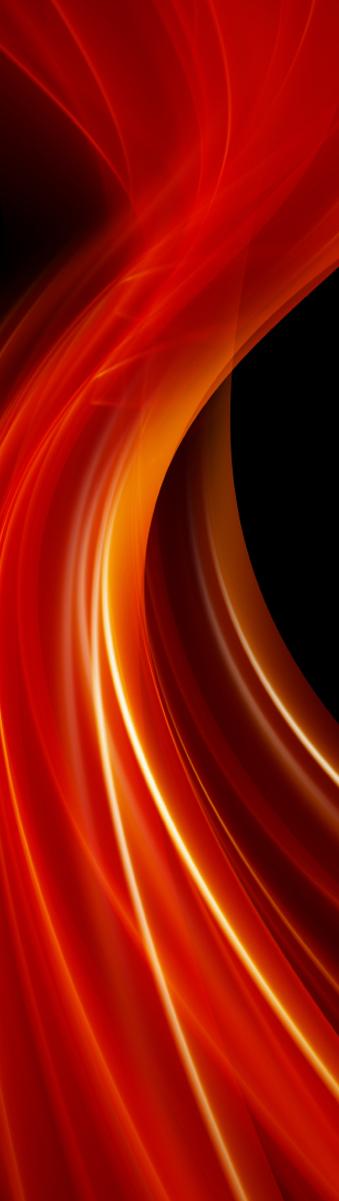 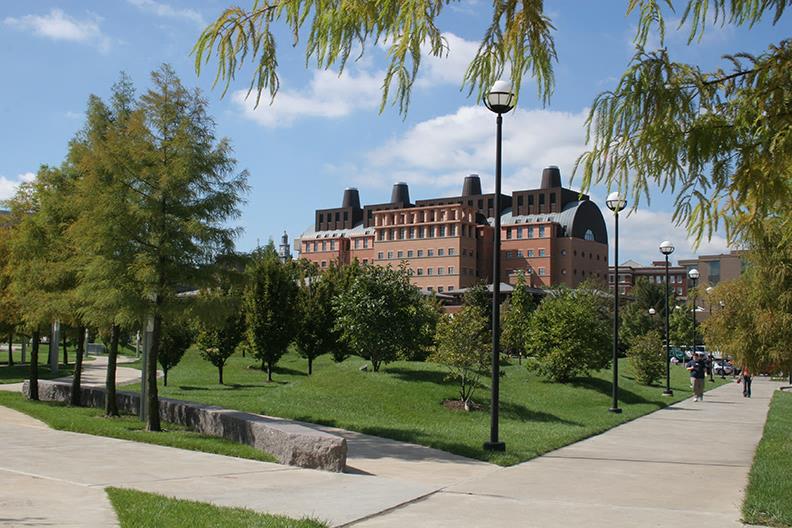 Enhancing Students’ experience
President’s 3rd Century initiative
Faculty hiring, 50 in 5 plan
Retention effort
ASSET (Advancing Student Success in Engrg & Tech)
Improve lab capabilities and capacities
Steady-state, 4000 undergrads & 1000 grads
Diversity (more female and minority students)
More undergraduate scholarships
More research & entrepreneurship opportunities
Global strategy, JCI, FUE, TUM, Bordeaux,…
More resources for CEAS
Opportunities for our students to learn globally
Build a reputation for CEAS
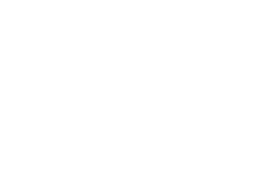 Purpose
What we are: CEAS Branch of Student Government
What we do:
Host programs for the college
Input on curriculum, grievances, and student/faculty relations
Improve student experience in the college
CEAS TRIBUNAL EXECUTIVE STRUCTURE
President
Senators (X2)
Secretary
Treasurer
Vice President
Associate Vice President
Technology
Career Fair
Public Affairs
FELD
EWeek
SOCC
Luau
Recognition
Special Events
Collegiate Affairs
OFFICERS are in black. COMMITTEE CHAIRS are in red.
Tribunal Officers
Tribunal Executives
Officer Reports
Officer: 
Carlo Perottino
President
Any questions or comments about the college or Tribunal? Email me!
perottca@mail.uc.edu
Officer: 
Maggie Connell
Vice President
Office Hours:
Monday, 6pm-7pm
Baldwin 650
Officer: 
Dane Sowers
Associate Vice President
Office Hours:
Tuesday, 1pm-2pm
Baldwin 650

Have questions and can’t make office hours? Email me at sowersdd@mail.uc.edu!
Officer: 
Dane Sowers
Associate Vice President
GoCharge Station
Now located in 617 ERC over by the plotter
Tell your friends -- if this one gets used a lot we may look into purchasing additional units for other places in CEAS!
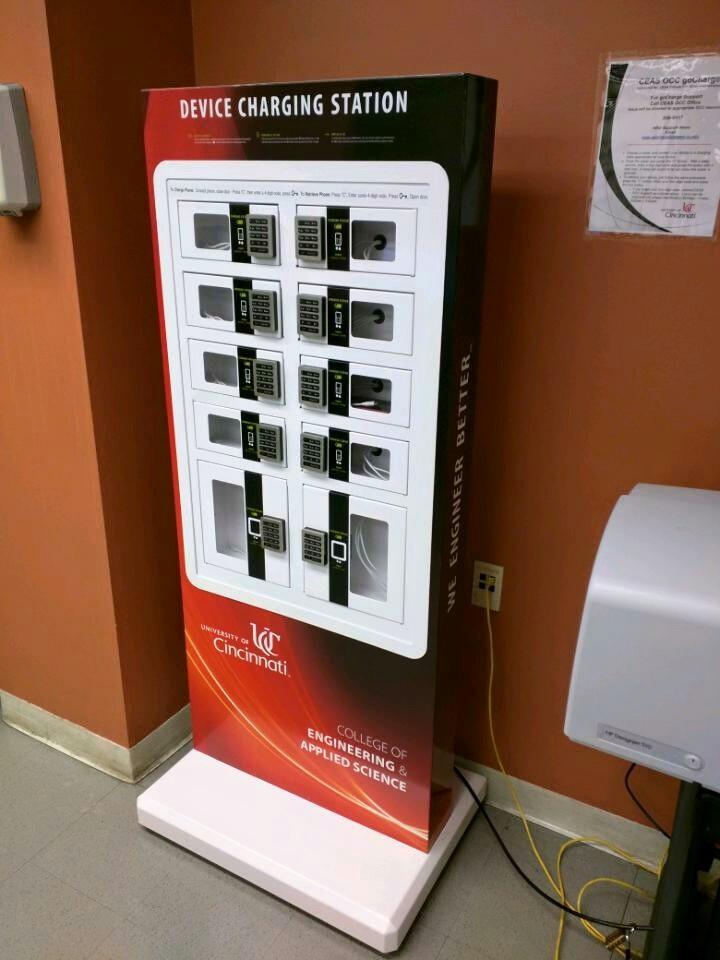 Officer:
Max Inniger
Treasurer
Office Hours:
Tuesday, 1pm-2pm
Baldwin 650
Officer:
McKenzie Kinzbach
Secretary
Please sign in at the back of the room
Must attend and sign in at minimum of 4 meetings each semester to having voting rights
Officers:
John Lewnard
Varun Nagarajan
Senators
John Lewnard
Office Hours:
Monday, 10:30am-11:30am, Baldwin 650
Varun Nagarajan
Office Hours:
Monday, 6pm-7pm, Baldwin 650
Officers:
John Lewnard
Varun Nagarajan
Senators Cont.
Bearcats at the ballpark – June 17
UC’s annual night at Reds; 800 students last year
Discounted tickets at reds.com/bearcats
Prez Ono plans to attend
American Society for Quality
Next Senate meeting – June 13 at 11am
Committee Reports
Luau
• What it is: Our yearly celebration for engineers at the beach waterpark that includes a day at the beach waterpark, food, and drinks for those of you of age
• When is it: June 27th 2015
• Want tickets: Tickets will be sold June 15th-26th in Baldwin Lobby from 10 am – 2 pm for $30
• Questions? katuscca@mail.uc.edu
Committee Chair:
Samantha Dunker
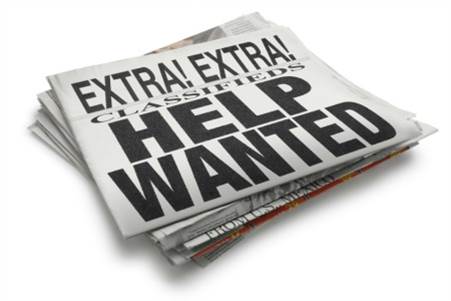 Special Events
Expect an email soon with possible dates for all events listed below
Events in the planning stages:
Community Service
Reds Game
Dayton Dragons Game
Columbus Crew Game
Downtown Day (Salsa on the Square)
Camping Trip to Red River Gorge
Email Sam Dunker: dunkerse@mail.uc.edu if you’d like to join!
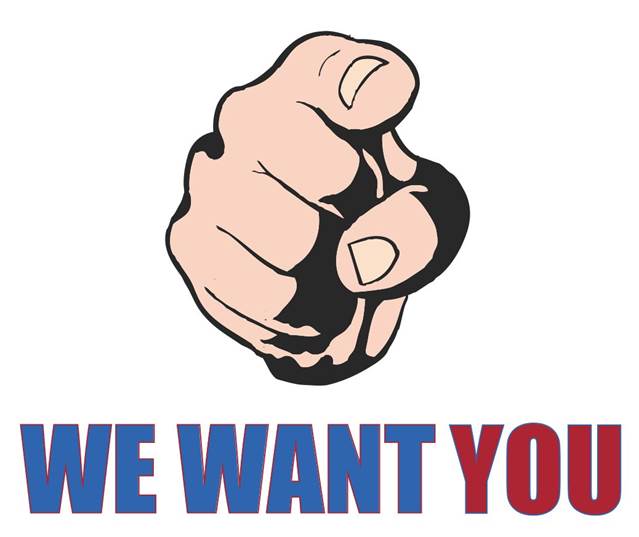 Committee Chair:
Meredith Meads
Public Affairs
Be the first to hear about upcoming events:
Follow us on Twitter @UCTribunal
Like our Facebook page The UC Engineering and Applied Science Tribunal
New professional headshot day
To get involved contact meadsmc@mail.uc.edu
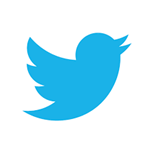 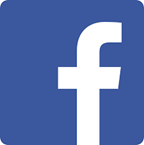 Other Announcements
RAFFLE!
Constructive Criticism
What do you like/dislike about the college?
Comments / Questions?
questions.ceastribunal@gmail.com


What would you like to see Tribunal do next?
Next Meeting:
June 15, 2015
5:30pm
525 Old Chem